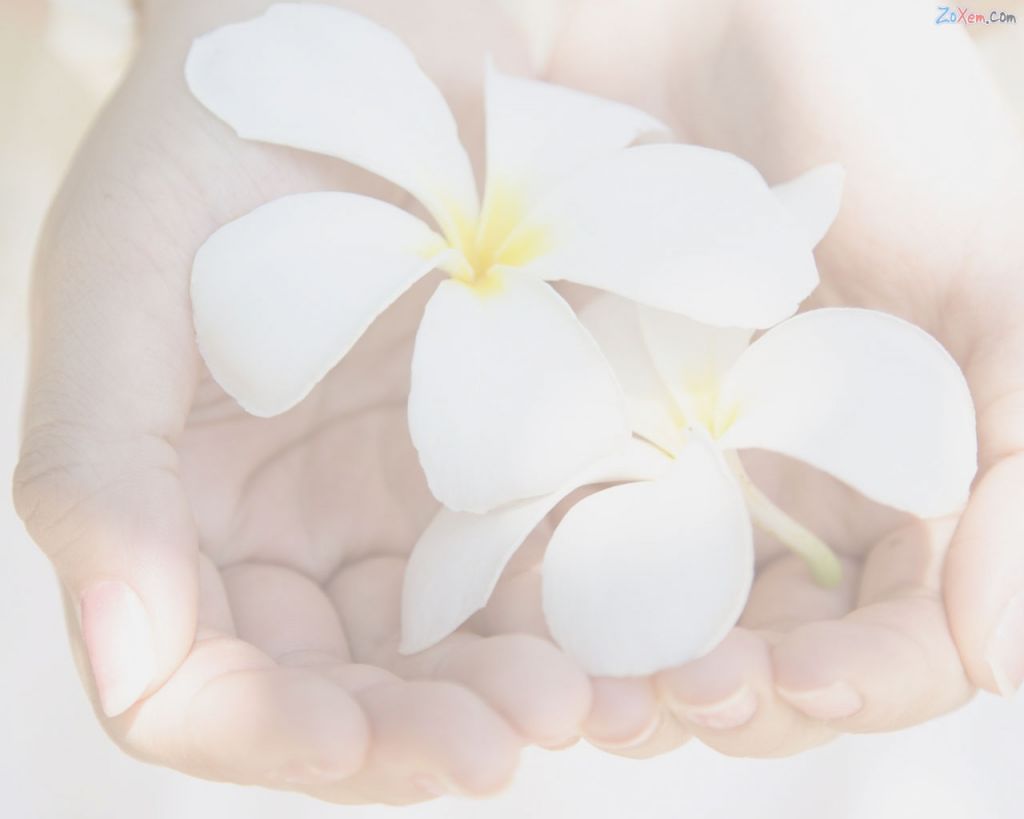 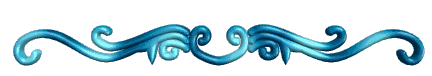 TOÁN  5
ÔN TẬP : KHÁI NIỆM VỀ PHÂN SỐ
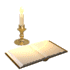 5
10
2
3
Viết:
Viết:
Đọc là: năm phần mười
Đọc là: hai phần ba
40
100
Viết:
3
4
Viết:
Đọc là: Bốn mươiphần một trăm,
Hay bốn mươi phần trăm
Đọc là: ba phần tư
40
100
2
3
5
10
3
4
là các phân số.
;
;
;
Chú ý :
- Có thể dùng phân số để ghi kết quả của phép
chia một số tự nhiên cho một số tự nhiên khác 0.
Phân số đó cũng được gọi là thương của phép 
chia đã cho.
1
4
9
Ví dụ : 1 : 3 =         ;     4 : 10 =          ;     9 : 2 =
3
10
2
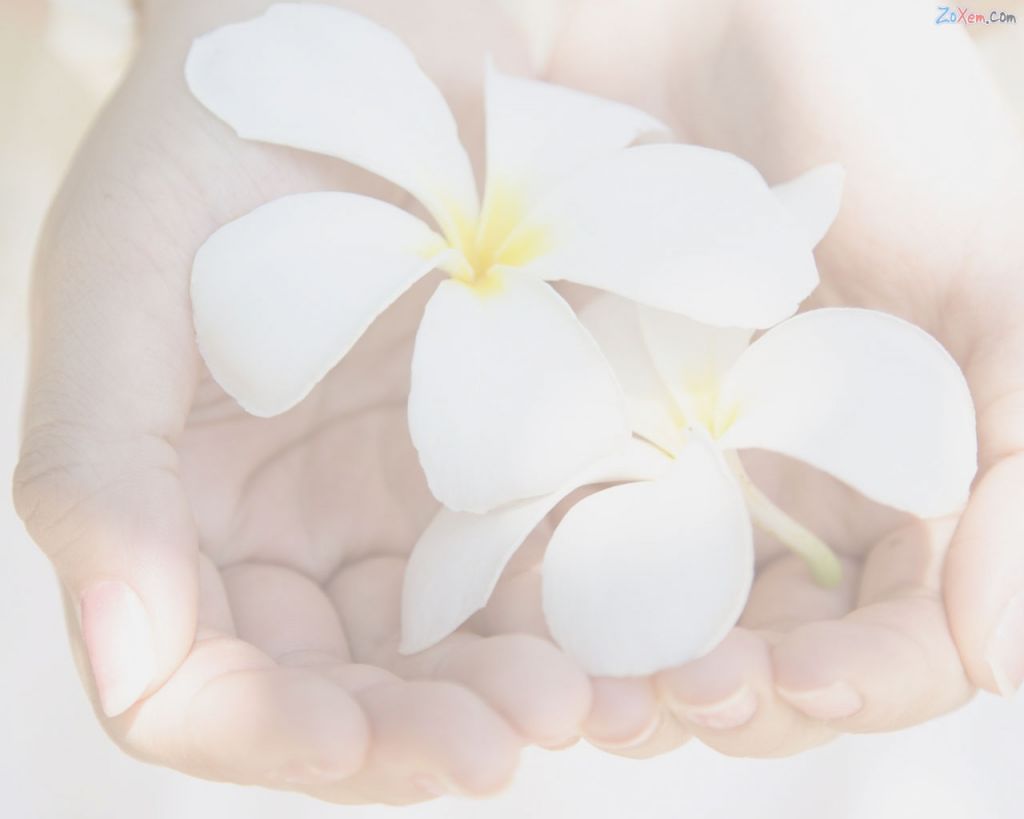 2) Mọi số tự nhiên điều có thể viết thành phân
Số có mẫu số là 1 :
Ví dụ:  5 =           ;   12 =           ;     2001 =
5
12
2001
1
1
1
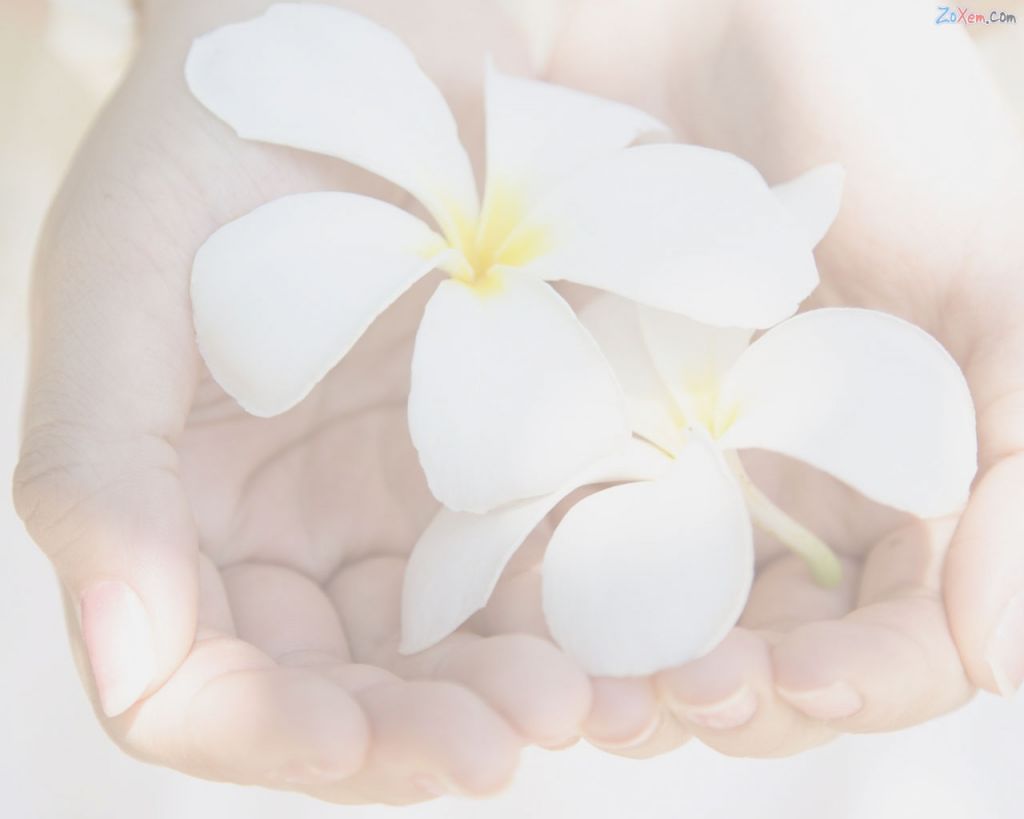 3) Số 1 có thể viết thành phân số có tử số và
Mẫu số giống nhau và khác 0.
Ví dụ : 1 =             ;  1 =                ;  1 =
9
18
100
9
18
100
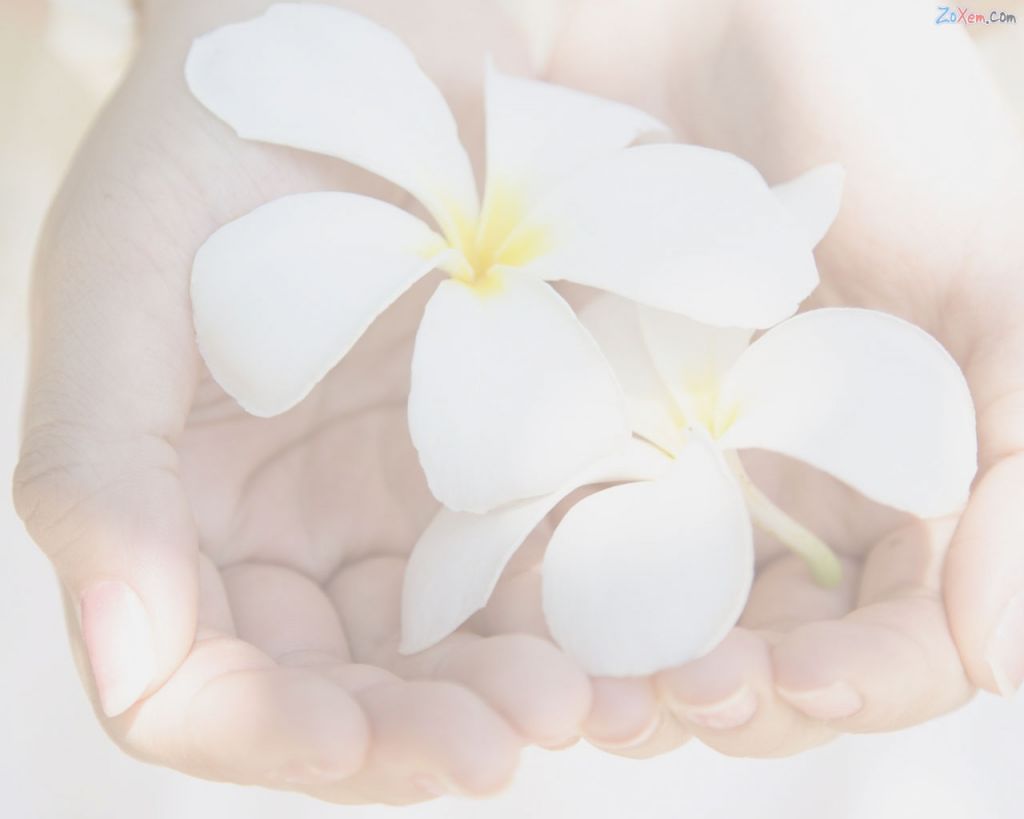 4) Số 0 có thể viết thành phân số có tử số là 0
Và mẫu số khác 0.
Ví dụ:   0 =              ;  0 =             ;  0 =
0
0
0
7
19
125
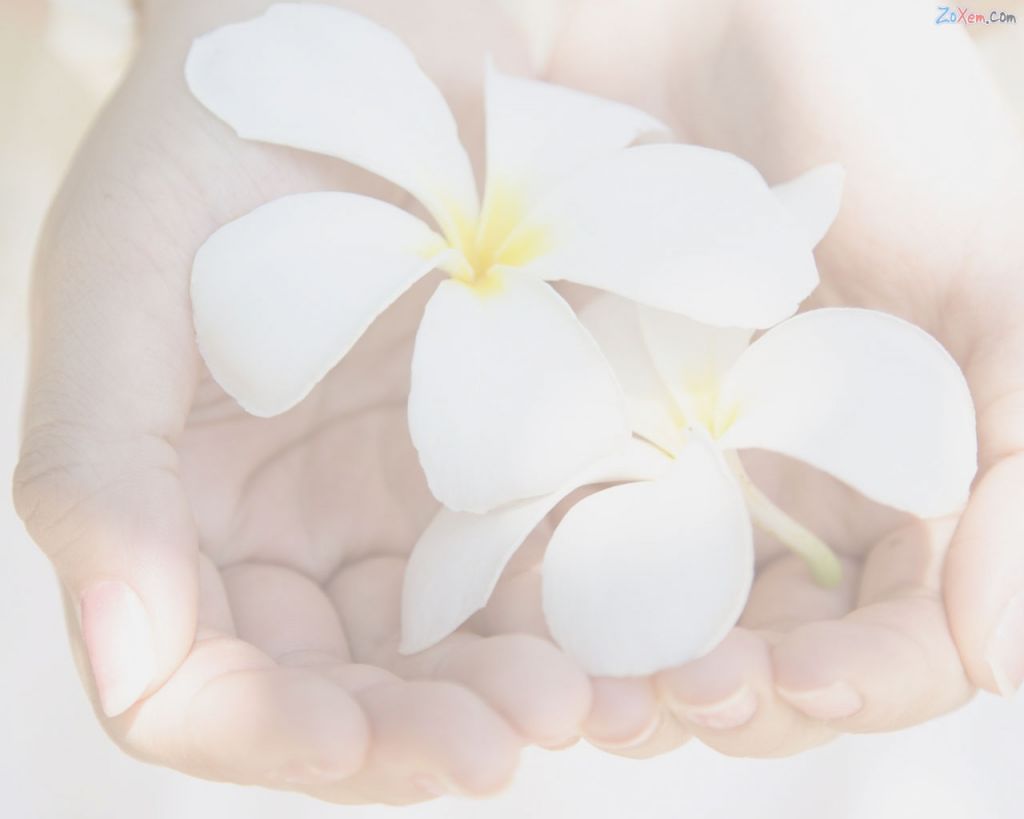 1)a-Đọc các phân số sau :
b-Nêu tử và mẫu phân số:
Tử số
Năm phần bảy
5
5
Mẫu số
7
7
Tử số
25
25
Hai mươi lăm 
phần trăm
Mẫu số
100
100
Tử số
91
91
Chín mươi mốt
 phần ba mươi tám
Mẫu số
38
38
Tử số
85
85
Tám mươi lăm
 phần nghìn
1000
1000
Mẫu số
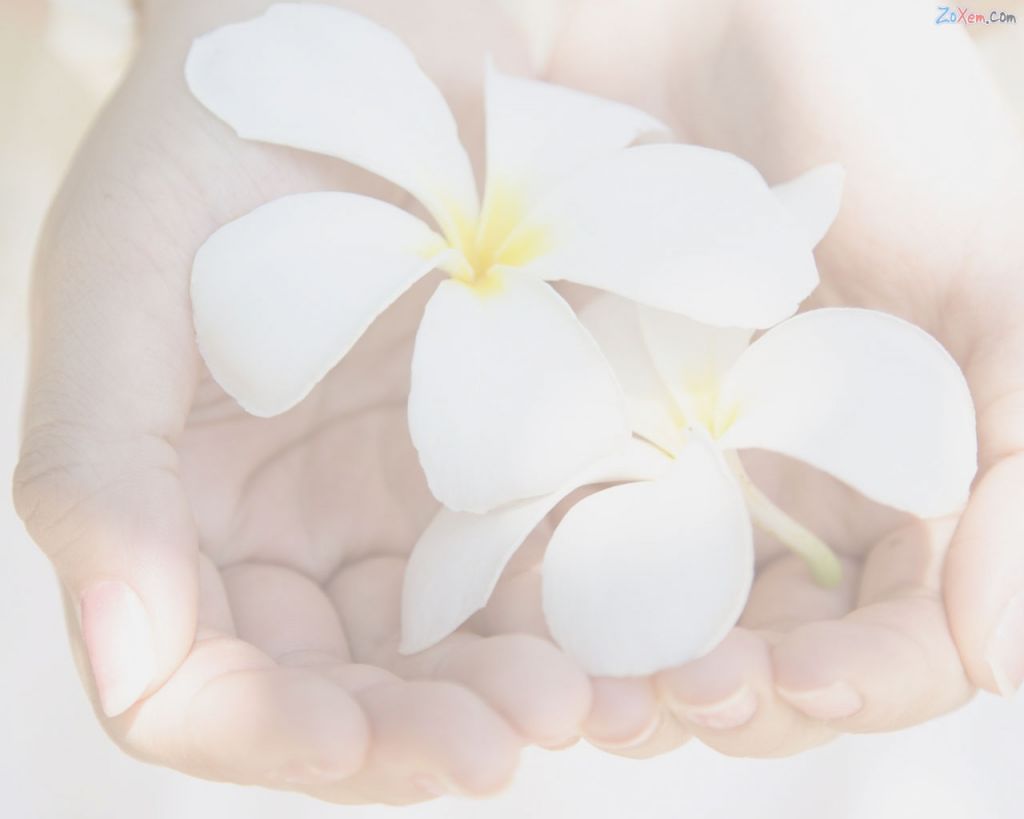 2) Viết các thương sau dưới dạng phân số:
3
3 : 5
=
5
75
75 : 100
=
100
9
9 : 17
=
17
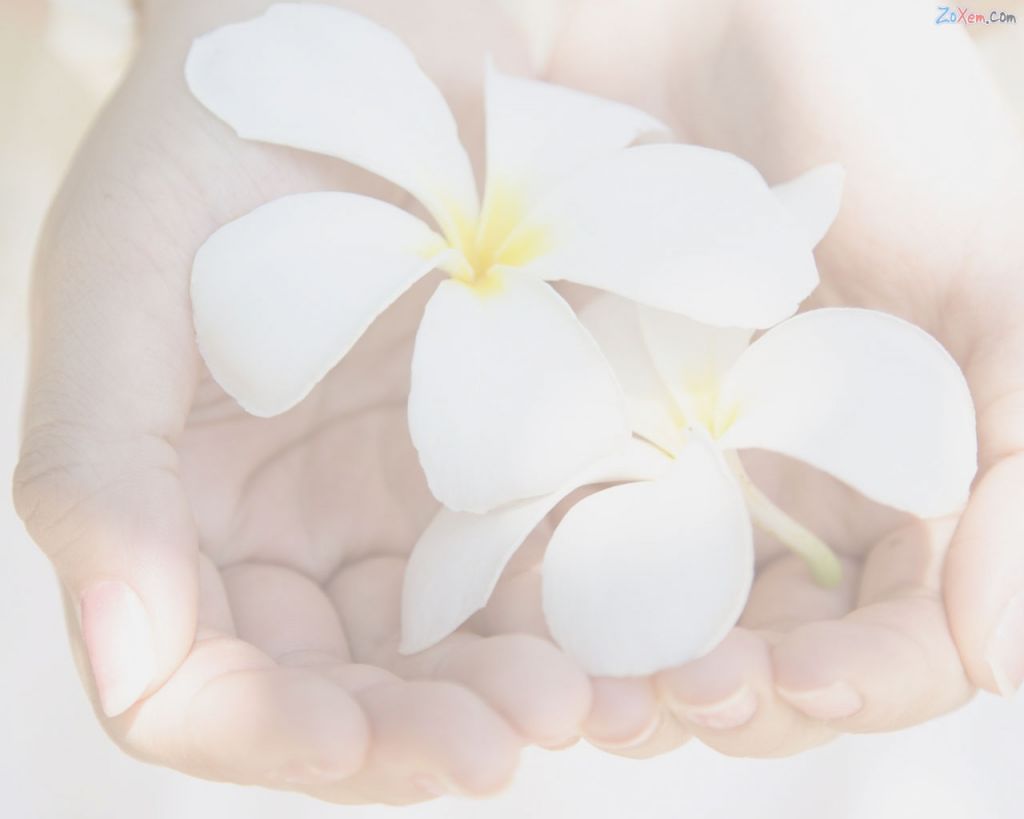 3)Viết các số tự nhiên sau dưới dạng phân số
Có mẫu số là 1:
32
32
=
1
105
105
=
1
100
1000
=
1
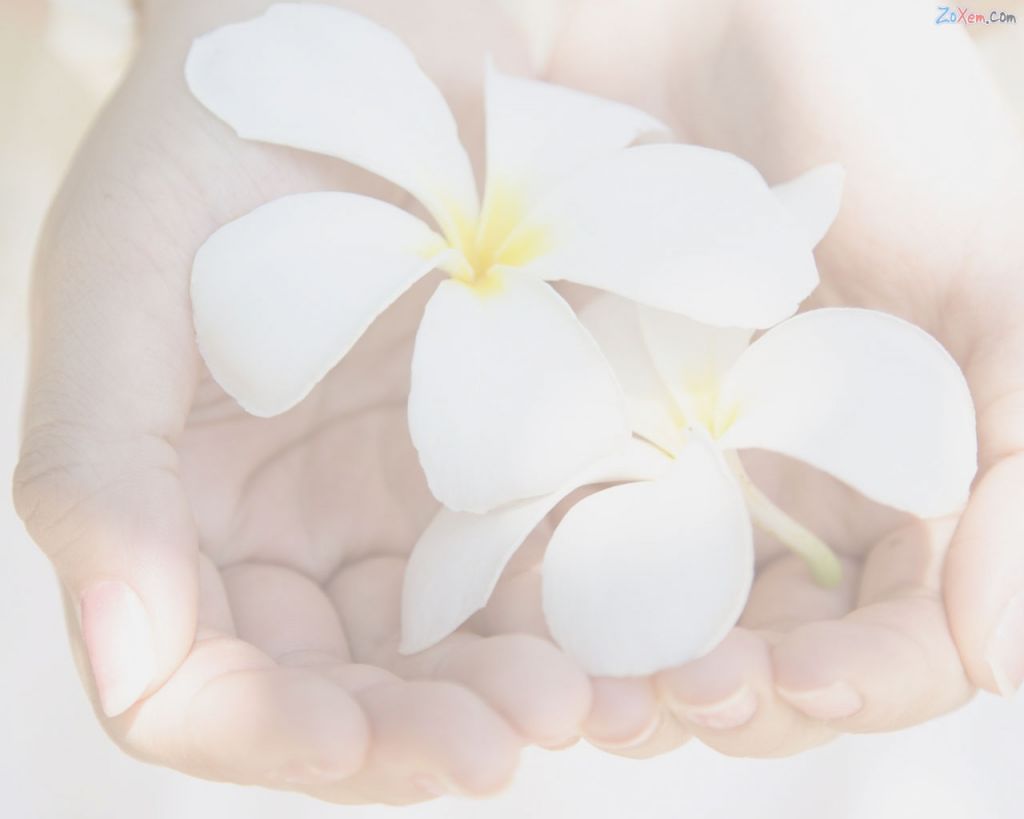 4) Viết số thích hợp vào ô trống:
a)  1 =
b)  0 =
0
6
5
6
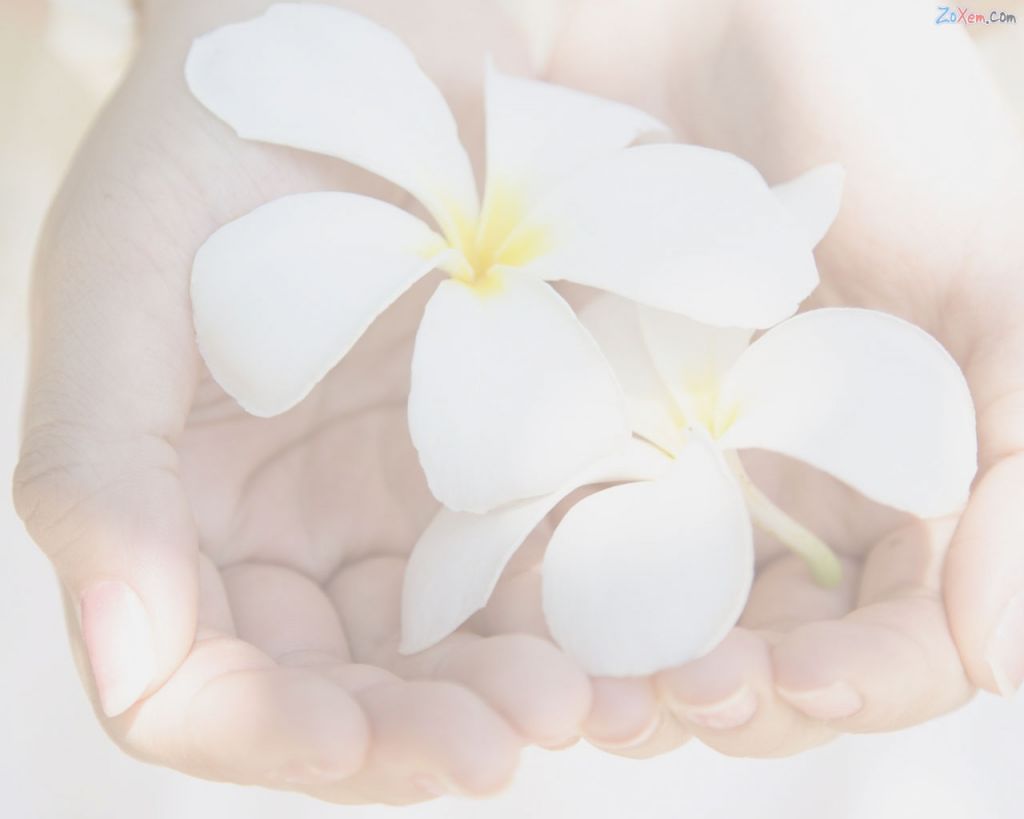 Củng cố – Dặn dò :
1)- Có thể dùng phân số để ghi kết quả của phép
chia một số tự nhiên cho một số tự nhiên khác 0.
Phân số đó cũng được gọi là thương của phép 
chia đã cho.
2) Mọi số tự nhiên điều có thể viết thành phân
Số có mẫu số là 1 :
3) Số 1 có thể viết thành phân số có tử số và
Mẫu số giống nhau và khác 0.
4) Số 0 có thể viết thành phân số có tử số là 0
Và mẫu số khác 0.
VỀ NHÀ XEM LẠI BÀI